В Е С Н А
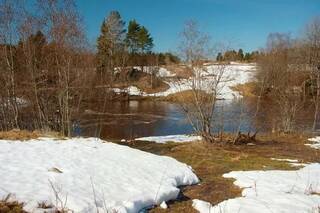 - Какое сейчас время года?
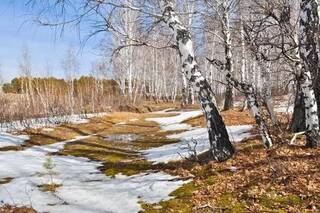 - Какое время года перед  весной? после весны?         Зима                        Весна                       Лето
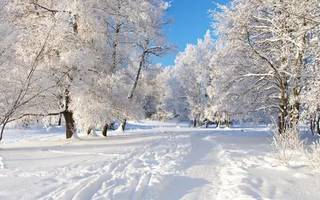 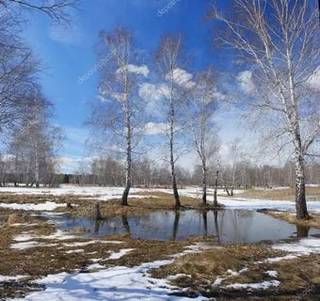 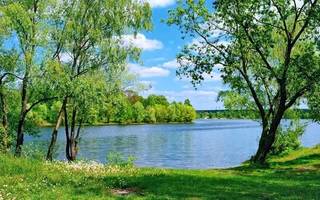 - Назови  весенние  месяцы:    Март                   Апрель                  Май
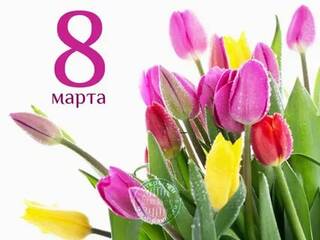 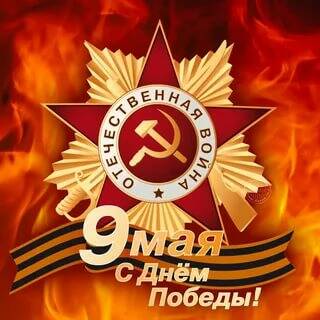 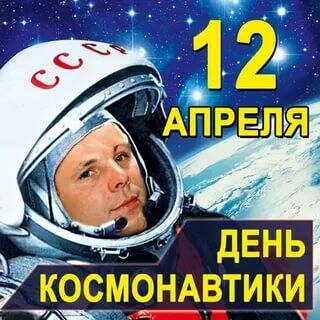 - Какие изменения произошли в природе  весной?
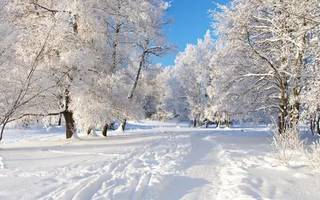 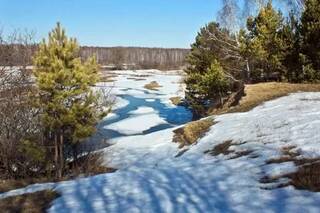 - Почему  снег весной тает?
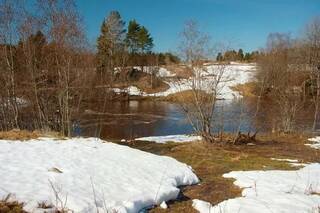 - Что это такое? (ледоход) - Почему весной на реке ледоход?
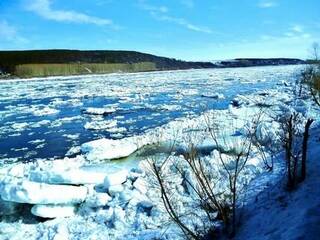 -  Что это такое? ( проталина) - Почему весной появляются проталины?
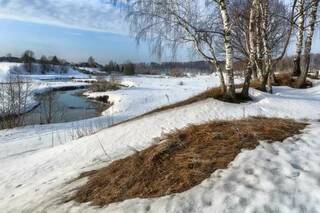 - Что это такое? (половодье)- Откуда весной много воды?
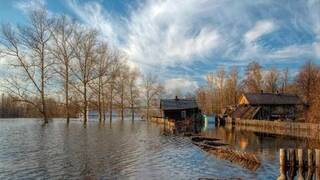 - Что это такое? (ручьи)- Откуда появляются ручьи?
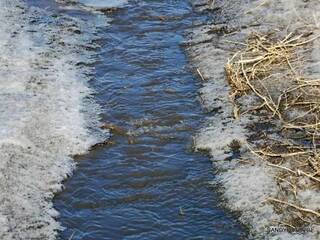 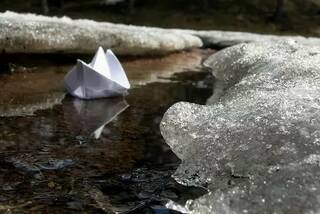 - Что это такое? (капель)- Откуда берётся капель?
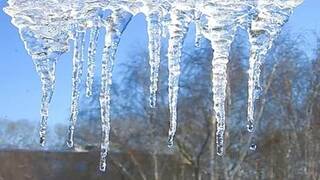 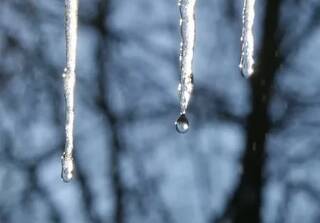 - Почему цветы назвали первоцветами?- Назови цветы!(подснежник, крокус, мать и мачеха, ландыш)
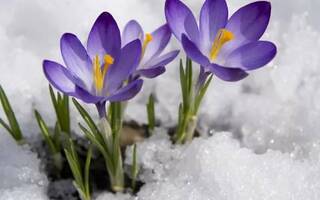 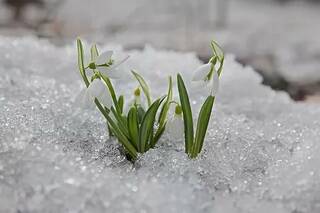 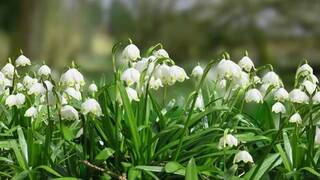 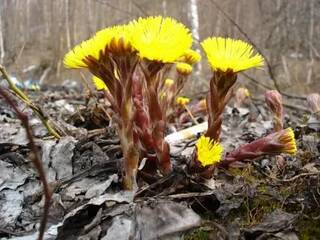 - Кто возвращается весной из теплых краёв?          - Что делают перелетные птицы весной?
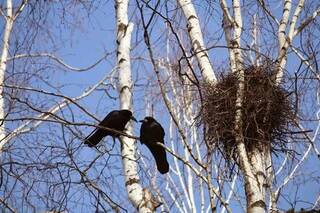 - Что это такое? (скворечник)- Для кого он нужен?
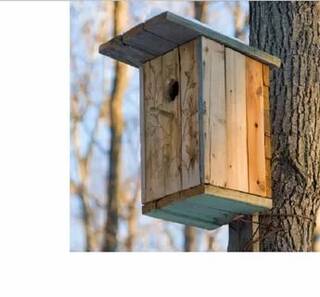 -Какие изменения у диких животных в лесу весной?
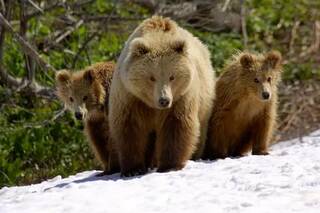 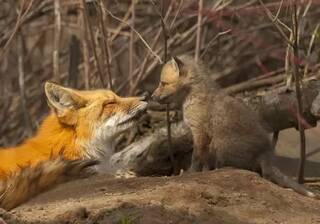 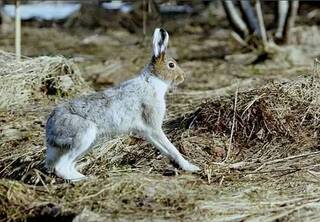 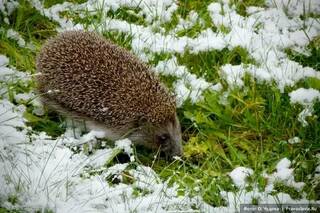 «Подбери слова»: - солнце весной /что делает?/- - солнце весной /какое?/-
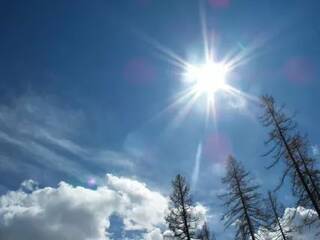 «Подбери слова»:  - небо, облака весной /какие?/-
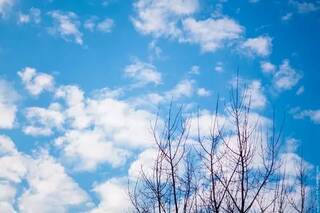 «Подбери слова»: - снег весной /что делает?/- - снег весной /какой?/-
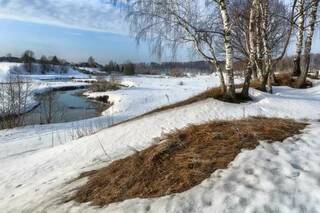 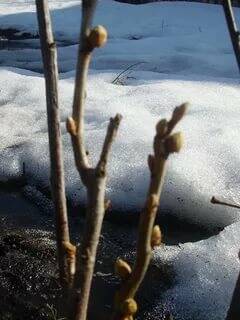 «Подбери слова»: - ручьи весной /что делают?/- - ручьи весной /какие?/-
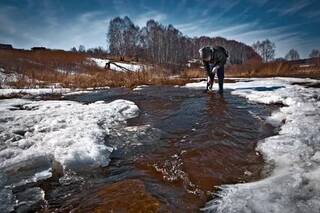 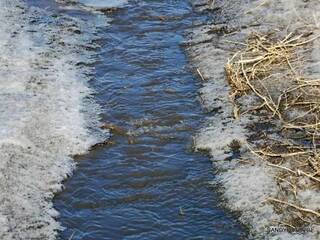 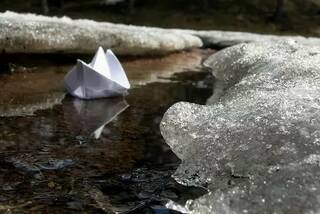 «Подбери слова»: - сосулька весной /что делает?/- - сосулька весной /какая?/-
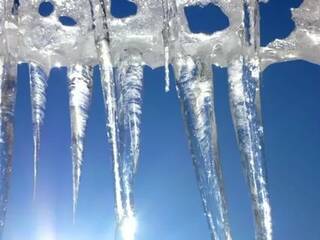 «Подбери слова»: -  почки на деревьях весной /что делают?/- -  почки весной /какие?/-
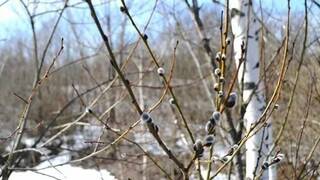 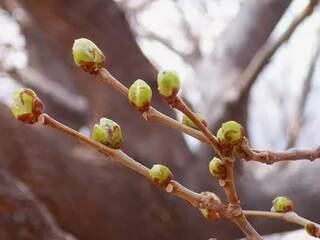 «Подбери слова»: -  подснежник весной /что делает?/- -  подснежник весной /какой?/-
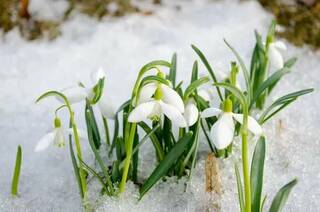 - Посчитай (ручей):
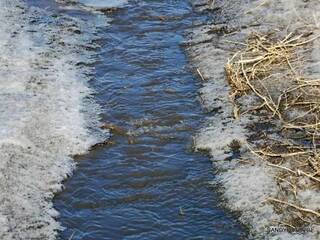 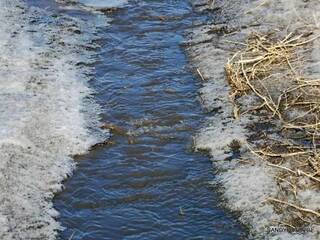 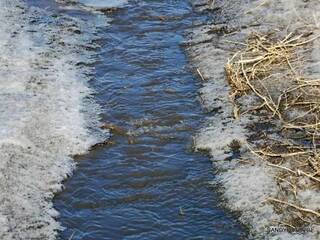 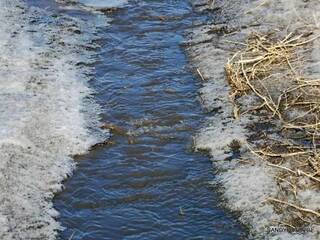 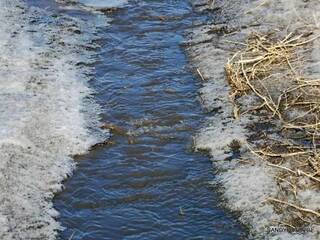 - Посчитай(лужа):
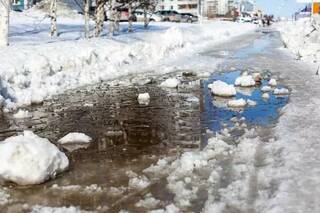 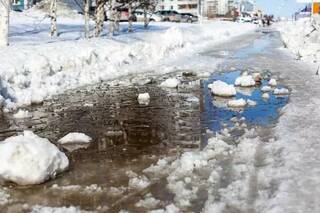 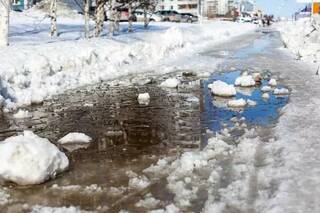 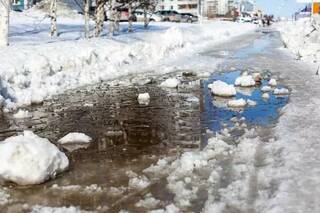 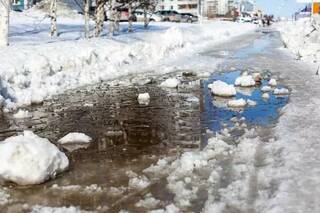 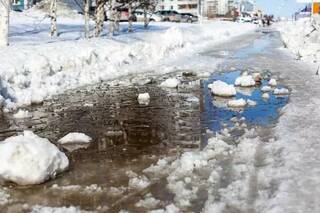 - Посчитай (подснежник):
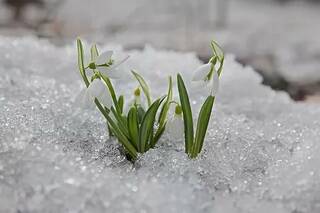 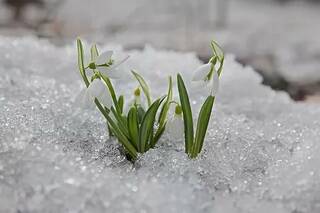 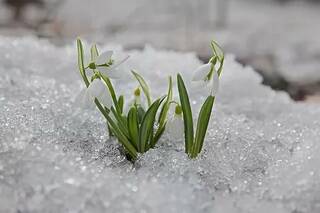 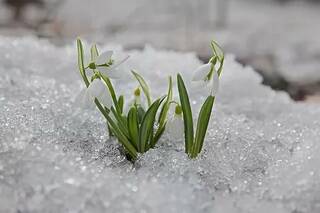 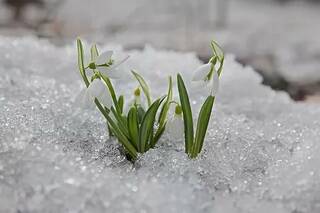 «Подбери слова»- весенний-…; - весенняя-…;- весеннее-…
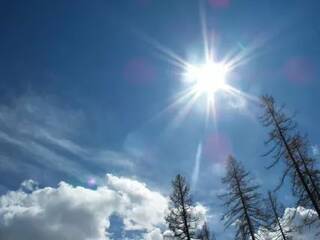 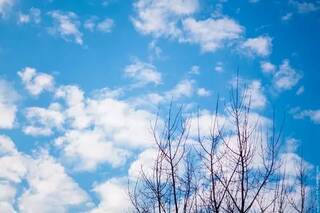 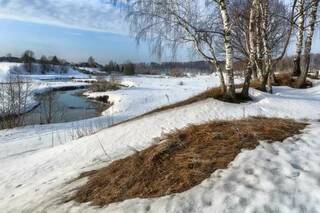 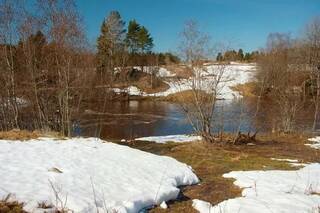 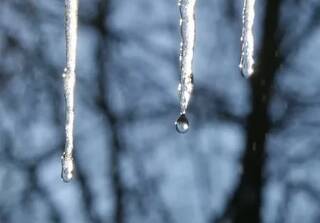 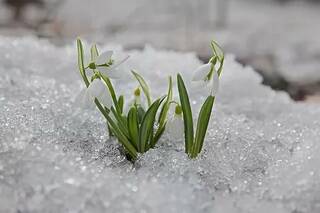 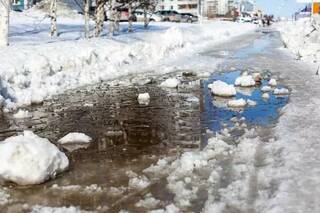 - Составление рассказа по теме «Скворечник»
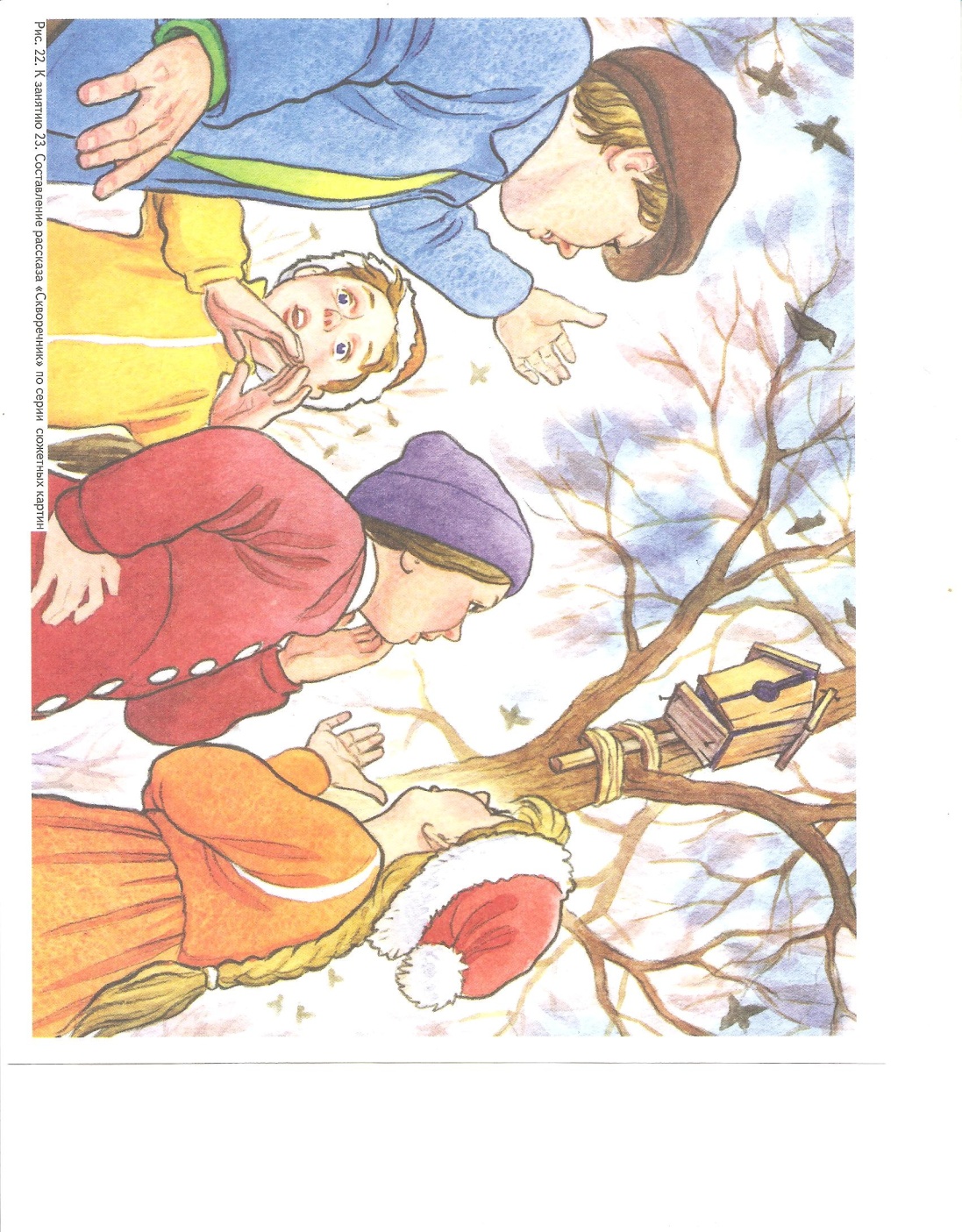 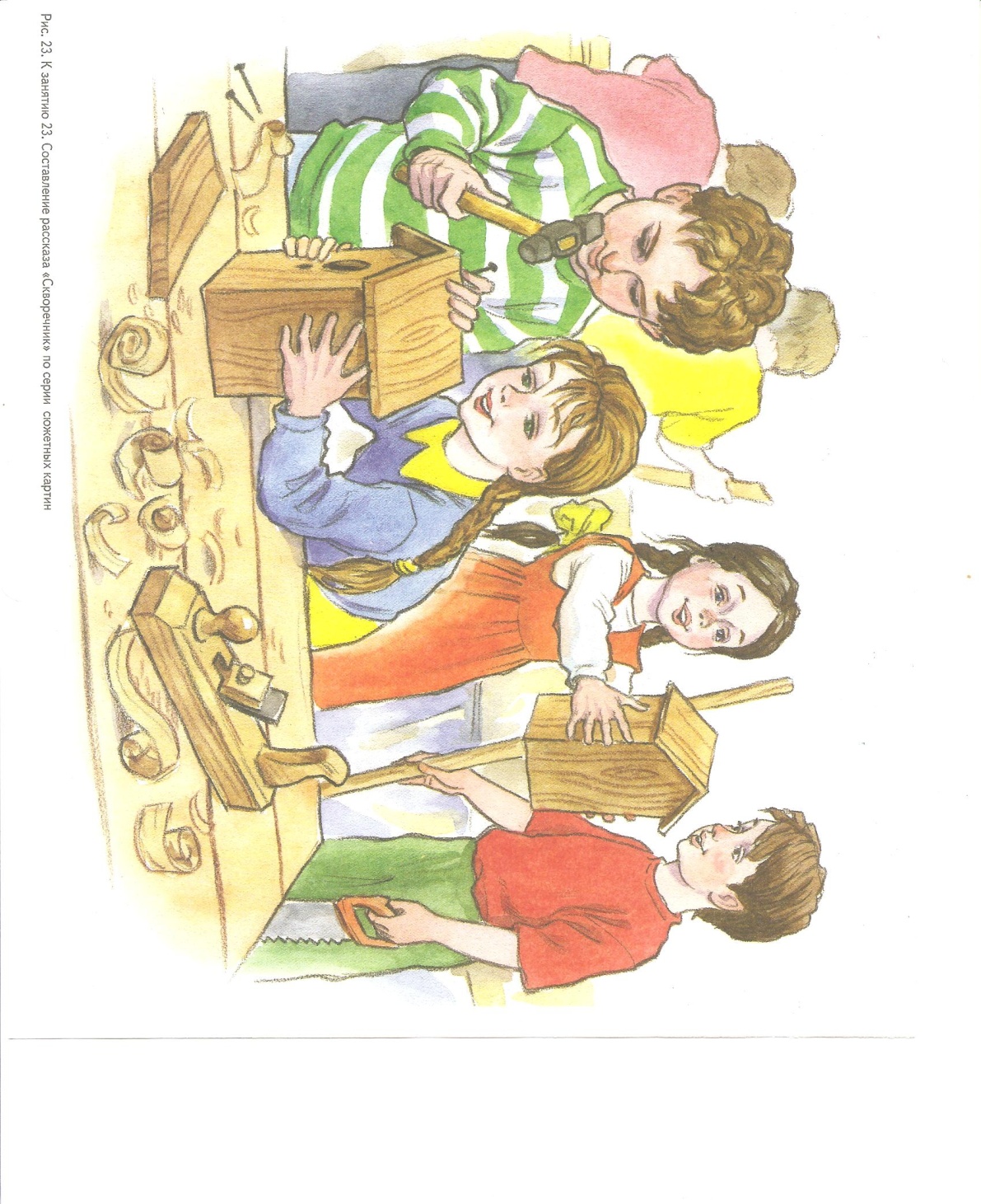 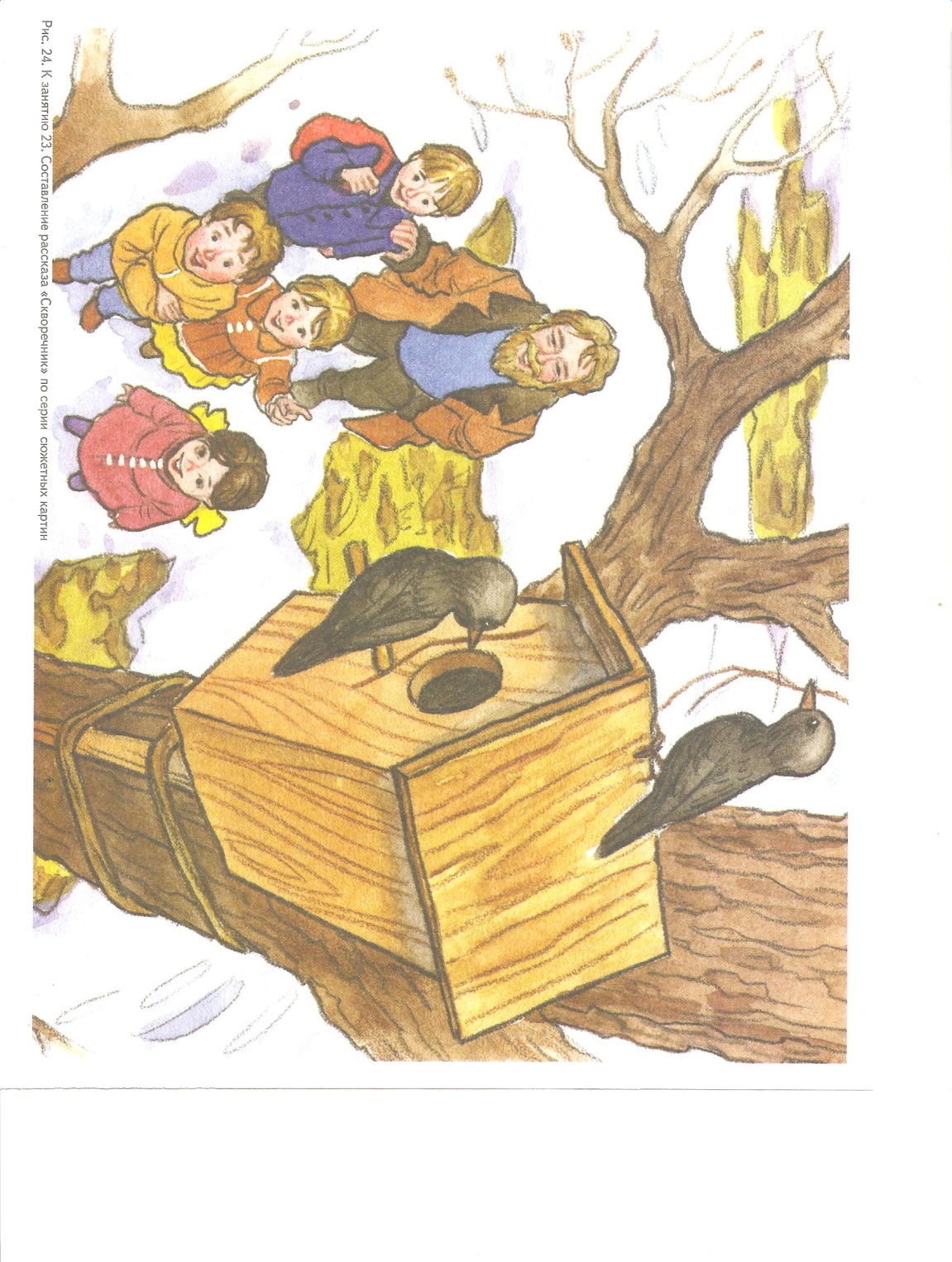 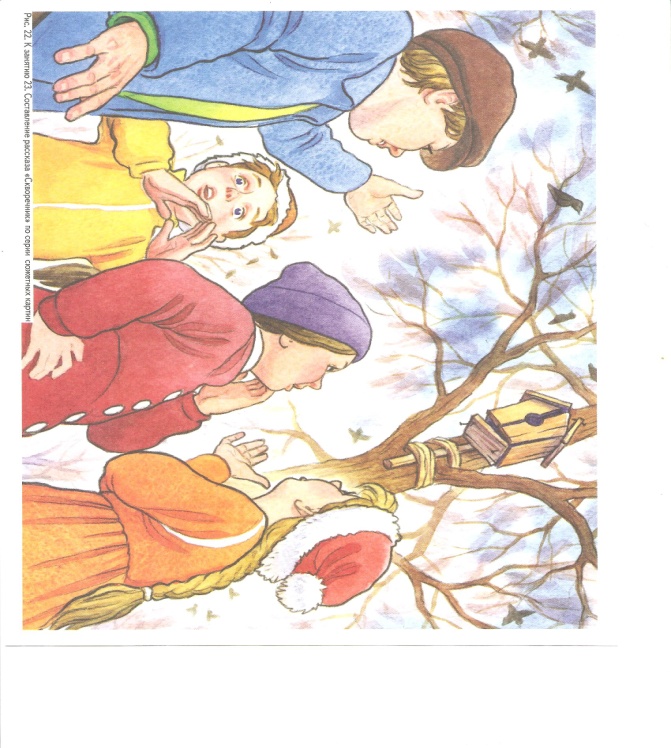 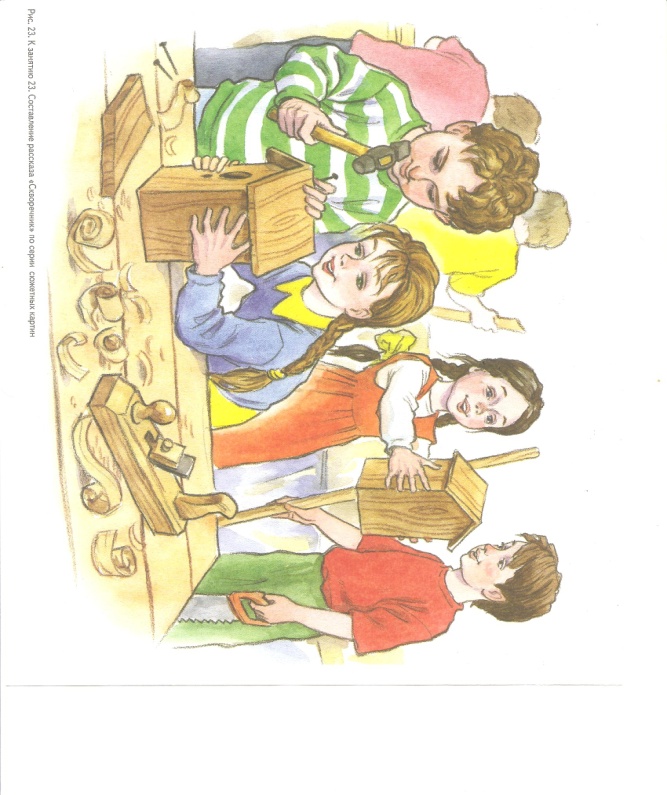 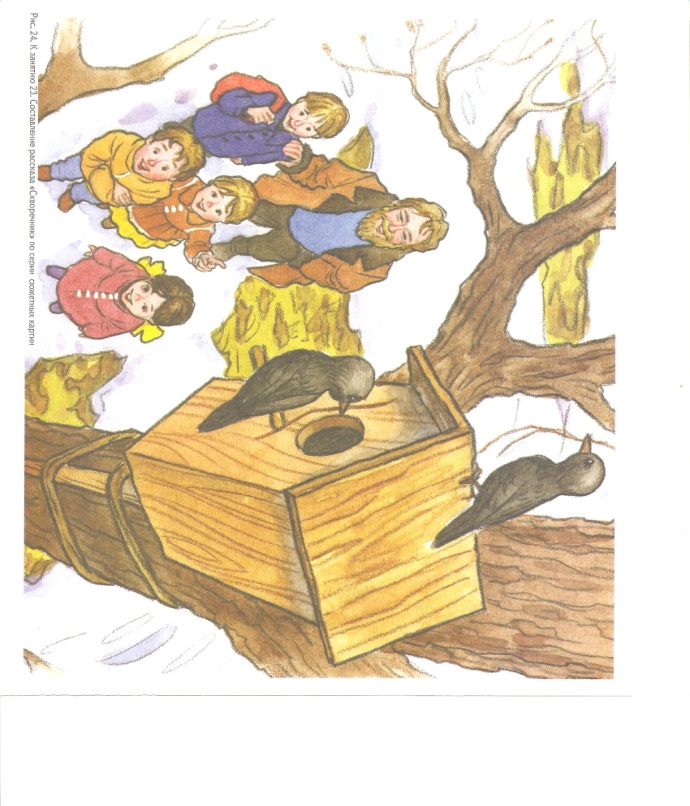 - Объясните, как понимаете поговорку:« Много воды- много травы»
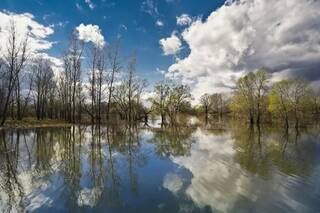 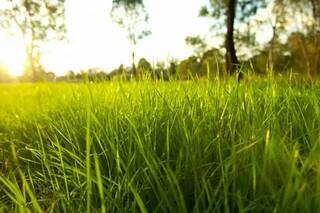 - Объясните, как понимаете поговорку:«Весна красна цветами, а осень снопами»
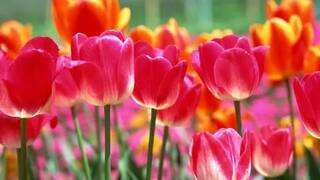 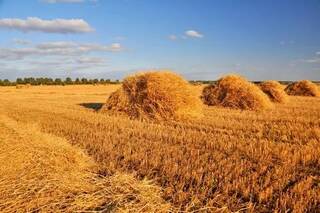 - Отгадай загадку:« Растёт она вниз головою,Не летом растёт, а зимою.Но солнце её припечет-Заплачет она и умрёт»
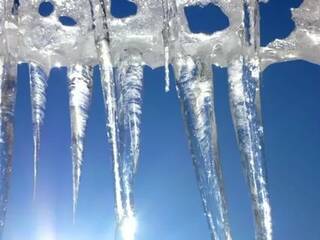 - Отгадай загадку:« Первым вылез из землицыНа проталинке.Он мороза не боится,Хоть и маленький»
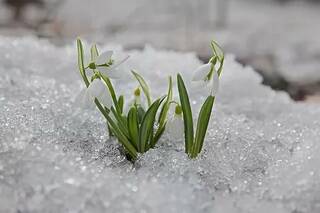 - Отгадай загадку:«Крепкий деревянный домС круглым маленьким окном.Он висит на длинной ножке,Чтобы не залезли кошки»
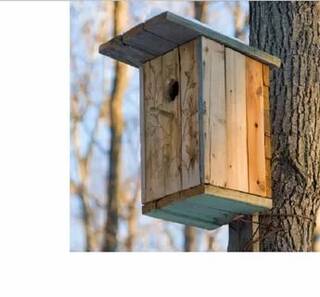 Спасибо за внимание